Управление Федеральной антимонопольной службы по Самарской области
Вопросы антимонопольного и тарифного регулирования

Начальник отдела контроля законодательства в сфере 
естественных монополий и тарифного регулирования 
Самарского УФАС России Ю.В. Воложанинова

Региональный семинар-совещание ФАС России Приволжского и Уральского федеральных округов
Самара 2018
Функции ФАС России по контролю за соблюдением законодательства в сфере государственного регулирования цен (тарифов)
Территориальные органы ФАС России
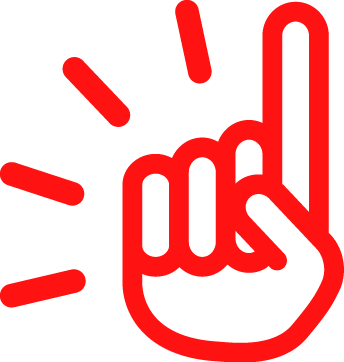 САМАРСКОЕ УФАС РОССИИ:
Решение по делу о нарушении АМЗ в отношении ООО «РЭС»;
Постановление о назначении ООО «РЭС» наказания в виде штрафа по ч.2 ст.14.31 КоАП РФ (дело № А55-28678/2015: штраф в размере 813 146, 25 руб. снижен до 100 000 руб.);
Предупреждение ЗАО «Электросеть-Волга» о необходимости прекращения действий, которые содержат признаки нарушения АМЗ;
Постановление о назначении ЗАО «Электросеть-Волга» наказания в виде штрафа в размере 100 000 руб. по статье 9.21 КоАП РФ (дело № А55-15361/2016: в удовлетворении требований отказано);
Предупреждение органу тарифного регулирования о необходимости прекращения действий, которые содержат признаки нарушения АМЗ;
Исчерпывающие основания для отказа органа тарифного регулирования в открытии дела об установлении платы за технологическое присоединение к электросетям
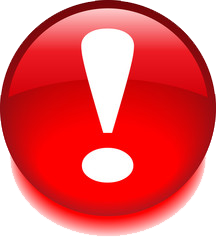 Указанные основания являются исчерпывающими, что подтверждается Определением Верховного суда Российской Федерации от 17.11.2016 г.  № 2-АПГ16-23.
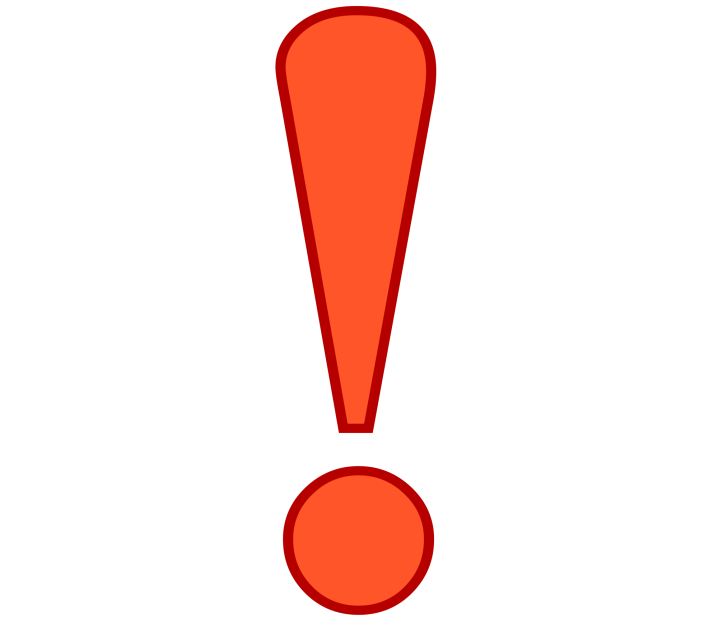 Необходимо
Установить в качестве основания для отказа регулирующего органа в открытии дела об установлении цен (тарифов) - наличие вступившего в законную силу решения суда по утверждению условия договора ТП по цене.
Федеральный закон от 27.07.2010 № 190-ФЗ
«О теплоснабжении» (ч.3 ст. 28.1)
Федеральный закон от 07.12.2011 № 416-ФЗ 
«О водоснабжении (ч.3 ст. 41.1)

ЕСЛИ ОБЪЕКТЫ ТЕПЛОСНАБЖЕНИЯ, ВОДОСНАБЖЕНИЯ
 ВВЕДЕНЫ В ЭКСПЛУАТАЦИЮ:
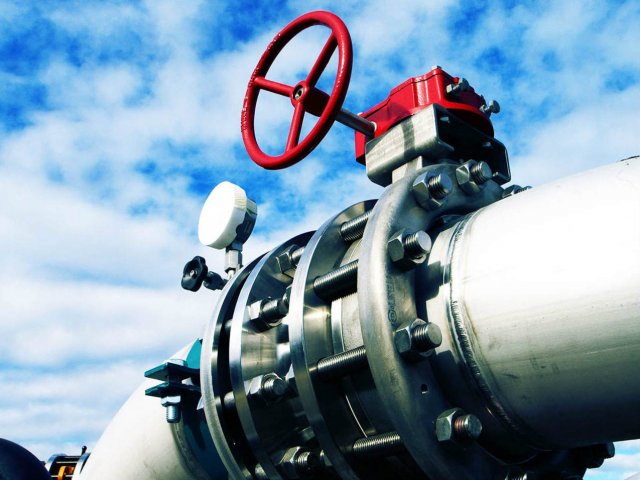 менее 5 лет назад
↓ 
договор аренды
более 5 лет назад
↓ 
концессионное соглашение
Федеральный закон от 27.07.2010 № 190-ФЗ
«О теплоснабжении» (ч.33 ст. 28.1)
Федеральный закон от 07.12.2011 № 416-ФЗ 
«О водоснабжении (ч.33 ст. 41.1)

ДОГОВОР АРЕНДЫ ОБЪЕКТОВ ТЕПЛОСНАБЖЕНИЯ, ВОДОСНАБЖЕНИЯ, НАХОДЯЩИХСЯ В ГОСУДАРСТВЕННОЙ ИЛИ МУНИЦИПАЛЬНОЙ СОБСТВЕННОСТИ, ЗАКЛЮЧЕННЫЙ С НАРУШЕНИЕМ  ТРЕБОВАНИЙ, 
ЯВЛЯЕТСЯ НИЧТОЖНЫМ

ТАКОЙ ДОГОВОР АРЕНДЫ, ПРЕДСТАВЛЕННЫЙ В ОРГАН ТАРИФНОГО РЕГУЛИРОВАНИЯ, НЕ ПОДТВЕРЖДАЕТ ЗАКОННЫХ ПРАВ ХОЗЯЙСТВУЮЩЕГО  СУБЪЕКТА В ОТНОШЕНИИ ПЕРЕДАННОГО ЕМУ ИМУЩЕСТВА, В СВЯЗИ С ЧЕМ ПРАВОВЫЕ ОСНОВАНИЯ ДЛЯ УСТАНОВЛЕНИЯ ТАРИФА ОТСУТСТВУЮТ
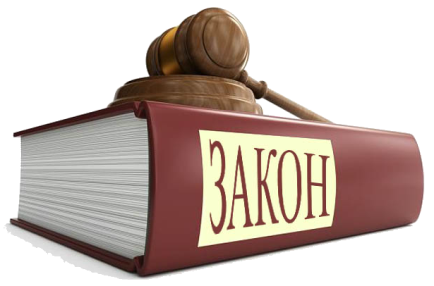 ПРОБЛЕМНЫЕ ВОПРОСЫ В СФЕРЕ РЕГИОНАЛЬНОГО ТАРИФНОГО
РЕГУЛИРОВАНИЯ
ОТСУТСТВИЕ У РЕГУЛИРУЕМОЙ ОРГАНИЗАЦИИ НАДЛЕЖАЩЕ ОФОРМЛЕННЫХ ПРАВОУСТАНАВЛИВАЮЩИХ ДОКУМЕНТОВ






НОРМАТИВНЫЕ АКТЫ НЕ ПРЕДУСМАТРИВАЮТ ТАКОГО ОСНОВАНИЯ ДЛЯ ОТКАЗА В ОТКРЫТИИ (ЗАКРЫТИИ) ТАРИФНОГО ДЕЛА
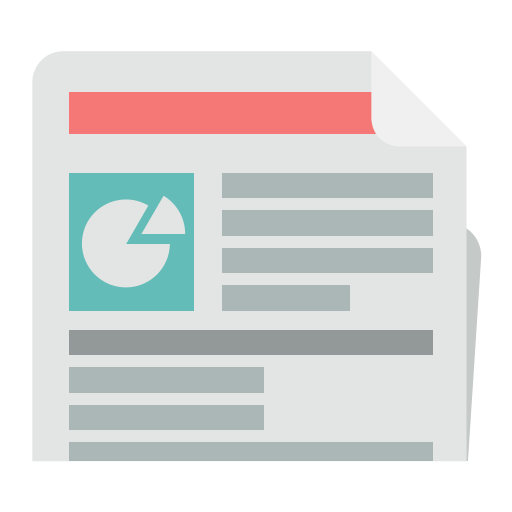 ПРЕДЛОЖЕНИЕ УПРАВЛЕНИЯ
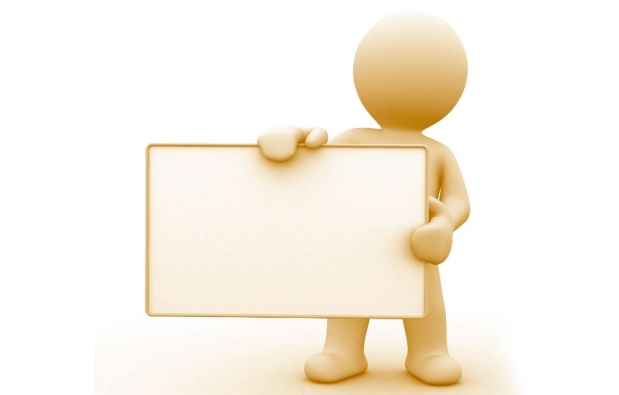 Изменения в НПА
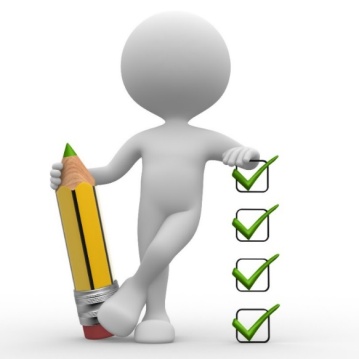 ГАРАНТИРУЮЩИЙ ПОСТАВЩИК  В ТЕЧЕНИЕ ПЕРИОДА РЕГУЛИРОВАНИЯ ОСУЩЕСТВЛЯЛ РАСЧЕТЫ ЗА   УСЛУГИ ПО ПЕРЕДАЧЕ ЭЛЕКТРОЭНЕРГИИ С СЕТЕВОЙ ОРГАНИЗАЦИЕЙ № 1, ЗАТЕМ С СЕТЕВОЙ ОРГАНИЗАЦИЕЙ № 2
СЕТЕВАЯ
ОРГАНИЗАЦИЯ  № 2 
(ОТСУТСТВУЮТ ИНДИВИДУАЛЬНЫЕ ТАРИФЫ С СЕТЕВОЙ ОРГАНИЗАЦИЕЙ № 1)
СЕТЕВАЯ 
ОРГАНИЗАЦИЯ № 1
	(ОТСУТСТВУЮТ ИНДИВИДУАЛЬНЫЕ ТАРИФЫ С СЕТЕВОЙ ОРГАНИЗАЦИЕЙ № 2)
Правомерность получения платы за услуги по передаче электроэнергии, оказанные посредством объектов электросетевого хозяйства, не учтенных при утверждении тарифа
ПРЕДЛОЖЕНИЕ УПРАВЛЕНИЯ
В Обзоре судебной практики получить
разъяснение Верховного Суда РФ 
о правомерности получения сетевыми организациями тарифа за услуги по передаче электроэнергии, оказанные посредством объектов электросетевого хозяйства, которые не были учтены при утверждении тарифного решения, либо указание в соответствующем акте на возможность пересмотра вступивших в законную силу судебных актов по аналогичным делам на основании изложенной в нем правовой позиции
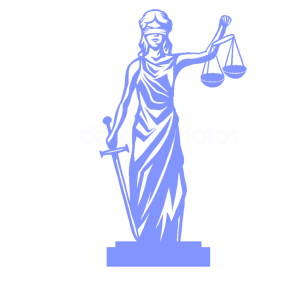 Определение уровня напряжения в точке подключения энергопринимающих устройств потребителя для правильного расчета тарифа
АБЗАЦ 3 ПУНКТА 15(2) ПРАВИЛ НЕДИСКРИМИНАЦИОННОГО ДОСТУПА К УСЛУГАМ ПО ПЕРЕДАЧЕ ЭЛЕКТРИЧЕСКОЙ ЭНЕРГИИ И ОКАЗАНИЯ ЭТИХ УСЛУГ, УТВ.ПОСТАНОВЛЕНИЕМ ПРАВИТЕЛЬСТВА РФ ОТ 27.12.2004  № 861:
	 Если граница раздела балансовой принадлежности объектов электросетевого хозяйства сетевой организации и энергопринимающих устройств потребителя электроэнергии установлена в трансформаторной подстанции, то принимается уровень напряжения, соответствующий значению питающего (высшего) напряжения указанной трансформаторной подстанции   
          ОПРЕДЕЛЕНИЕ ВС РФ ОТ 22.08.2016Г. ПО ДЕЛУ № А12-6570/2015,
        ОПРЕДЕЛЕНИЕ ВС РФ ОТ 23.01.2017 ПО ДЕЛУ № А07-12882/2015:
	нормативные предписания, установленные пунктом 15(2) Правил недискриминационного доступа к услугам по передаче электрической энергии и оказания этих услуг, обязательны вне зависимости от условий заключенного договора.
Правовые позиции высших судов относительно  применения уровня напряжения для целей расчетов
Дело № А55-9901/2017
ИСТЕЦ :         ЭНЕРГОСБЫТОВАЯ ОРГАНИЗАЦИЯ
ОТВЕТЧИК:    ГАРАНТИРУЮЩИЙ ПОСТАВЩИК
ИСК О ВЗЫСКАНИИ УЩЕРБА В СУММЕ 1 352 985 РУБ. 19 КОП.
Доказательство: Решение Самарского УФАС России, которым действия (бездействие) гарантирующего поставщика признаны злоупотреблением доминирующим положением, выражающимся в неприменении тарифа по уровню напряжения «СН2» в расчетах за поставленную электрическую энергию.
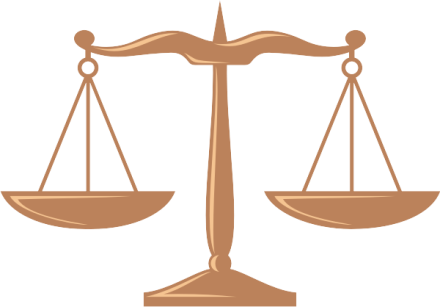 Дело № А55-4256/2017
ИСТЕЦ :         ЭНЕРГОСБЫТОВАЯ ОРГАНИЗАЦИЯ
ОТВЕТЧИК:    ГАРАНТИРУЮЩИЙ ПОСТАВЩИК
ИСК О ВЗЫСКАНИИ УБЫТКОВ В РАЗМЕРЕ 210 599 РУБЛЕЙ В ВИДЕ РАСХОДОВ НА ПРОЖИВАНИЕ И НА ПРОЕЗД, СВЯЗАННЫХ С УЧАСТИЕМ ПРЕДСТАВИТЕЛЕЙ ИСТЦА В ЗАСЕДАНИЯХ САМАРСКОГО УФАС РОССИИ.
Доказательство: решение комиссии Самарского УФАС России, которым действия (бездействие) Гарантирующего поставщика признаны злоупотреблением доминирующим положением, выражающимся в неприменении тарифа по уровню напряжения «СН2» в расчетах за поставленную электрическую энергию.
ПРЕДЛОЖЕНИЕ УПРАВЛЕНИЯ
Разъяснение Верховного Суда РФ в  Обзоре судебной практики по  вопросу определения уровня напряжения в точке подключения энергопринимающих устройств
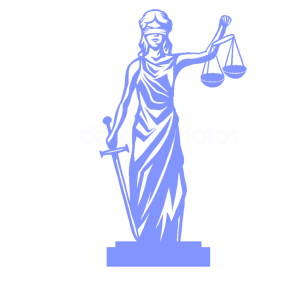 Спасибо за внимание!
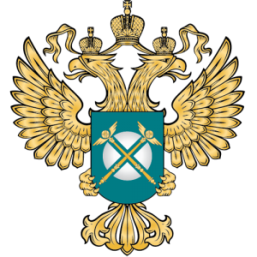 samara.fas.gov.ru
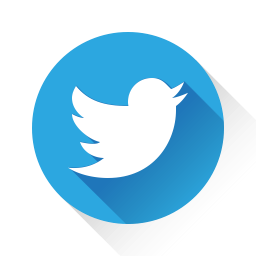 63Ufas
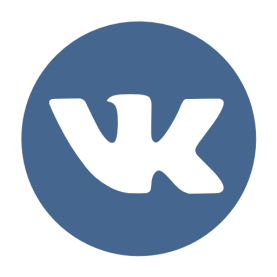 ufas63